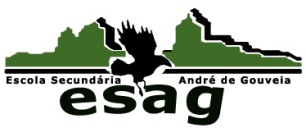 Fisiologia do Sistema Reprodutor Feminino
ÚTERO
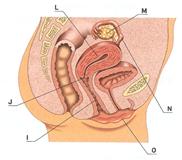 OVÁRIO
COLO DO  
ÚTERO
TROMPA DE
 FALÓPIO
VAGINA
VULVA
1
Teresa Ortiz Rodrigues
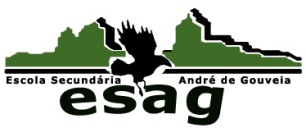 Fisiologia do Sistema Reprodutor Feminino
Ciclo Sexual Feminino (Ciclo Menstrual)
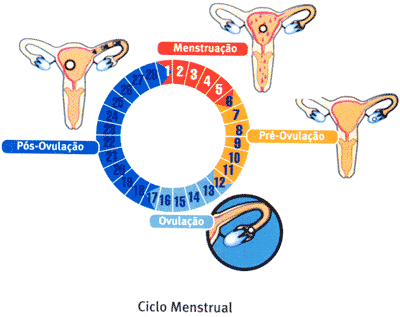 2
Teresa Ortiz Rodrigues
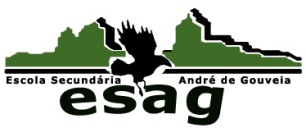 Fisiologia do Sistema Reprodutor Feminino
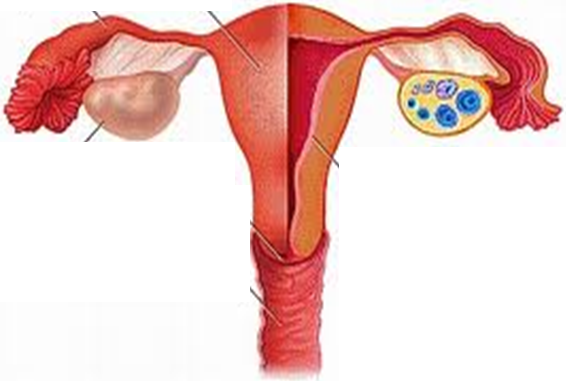 3
Teresa Ortiz Rodrigues
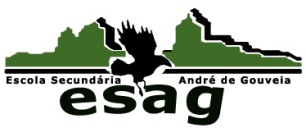 Fisiologia do Sistema Reprodutor Feminino
CICLO OVÁRICO
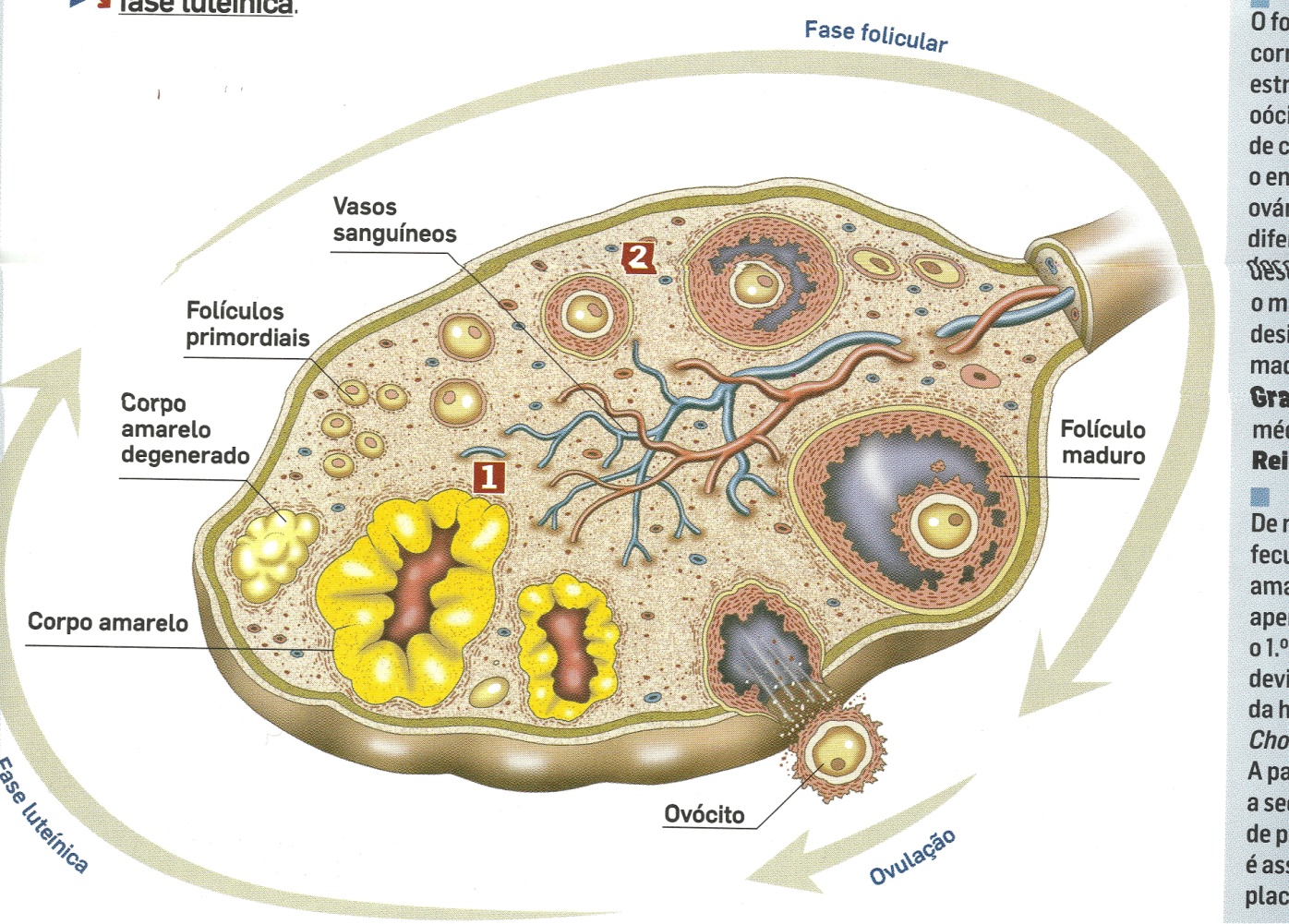 Fase Folicular:
 desenvolvem-se 6 a 12
 folículos ováricos;
 apenas um conclui a
 maturação;
 tem a duração de 14 dias; 
 termina com a ovulação;
4
Teresa Ortiz Rodrigues
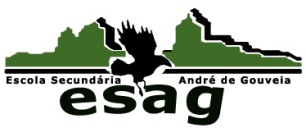 Fisiologia do Sistema Reprodutor Feminino
CICLO OVÁRICO
Fase Folicular
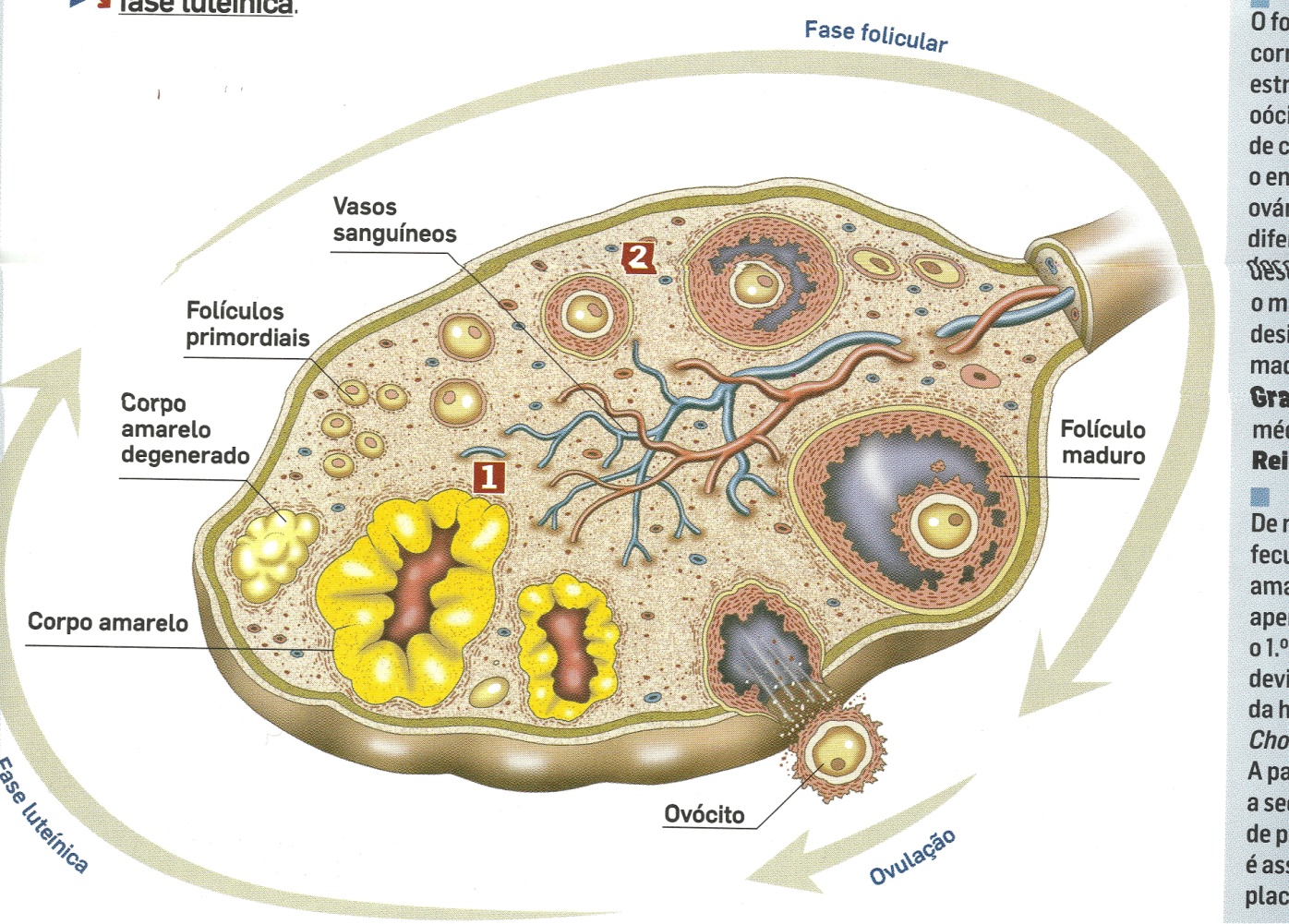 Ovulação:
 ocorre ao 14º dia do ciclo;
 consiste na expulsão do ovócito para a trompa de Falópio, após o rompimento da parede do folículo;
5
Teresa Ortiz Rodrigues
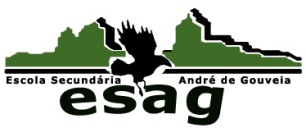 Fisiologia do Sistema Reprodutor Feminino
CICLO OVÁRICO
Fase Folicular
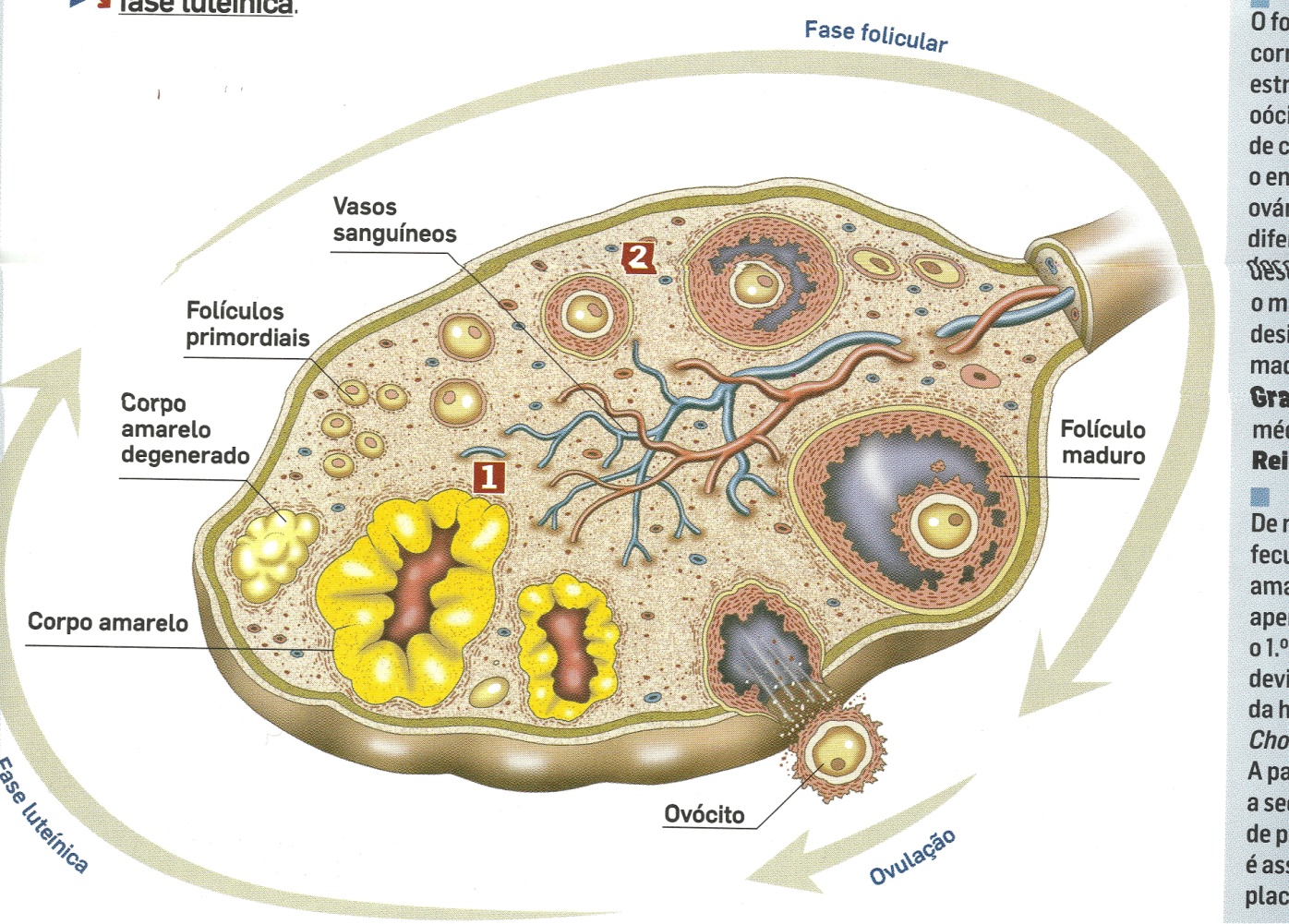 Ovulação
Fase Luteínica:
inicia-se após a ovulação;
 dura 14 dias ;
 formação e evolução do corpo amarelo;
6
Teresa Ortiz Rodrigues
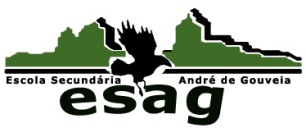 Fisiologia do Sistema Reprodutor Feminino
CICLO UTERINO
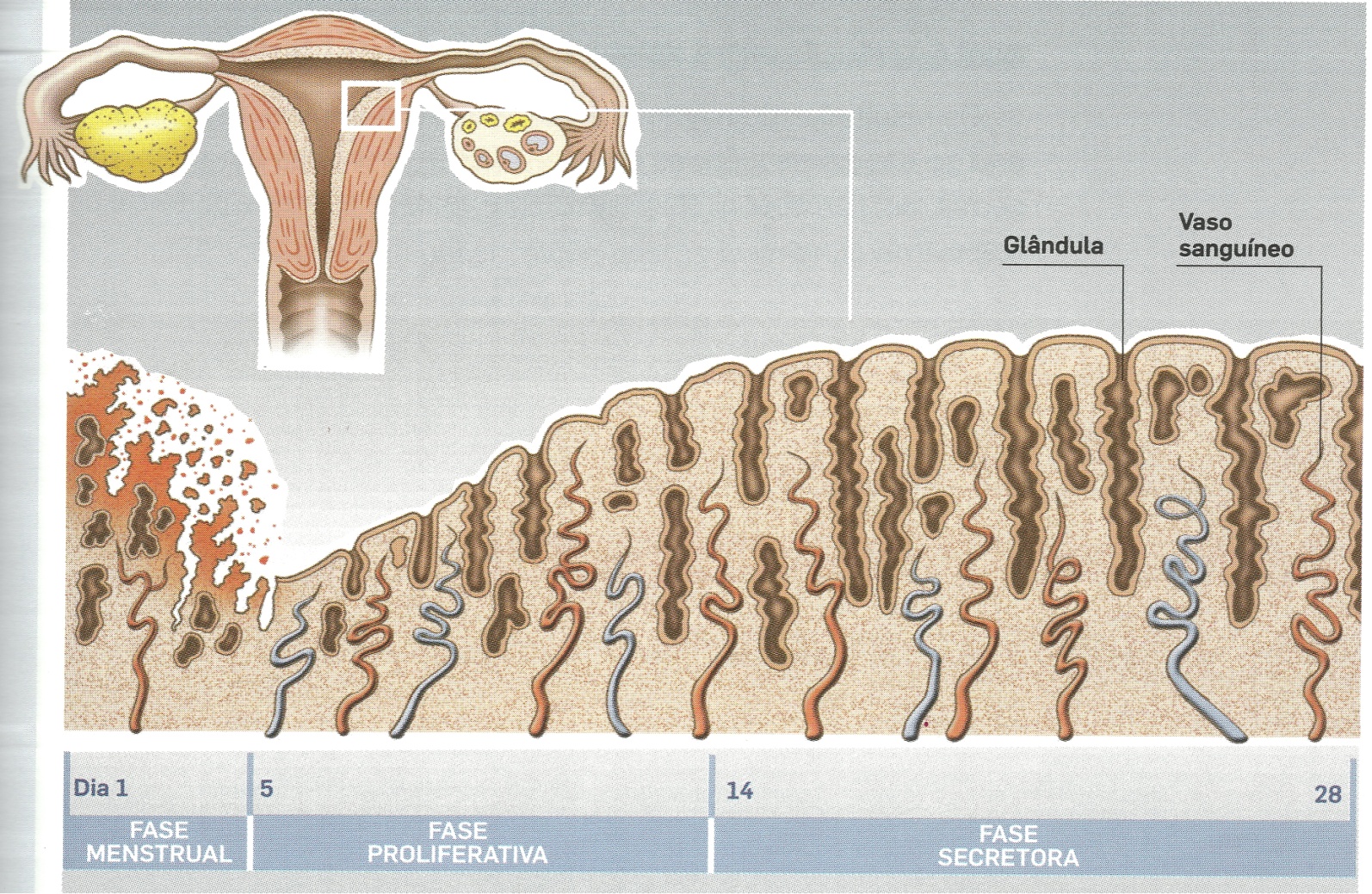 7
Teresa Ortiz Rodrigues
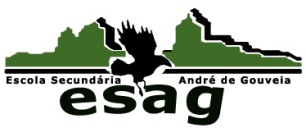 Fisiologia do Sistema Reprodutor Feminino
CICLO UTERINO
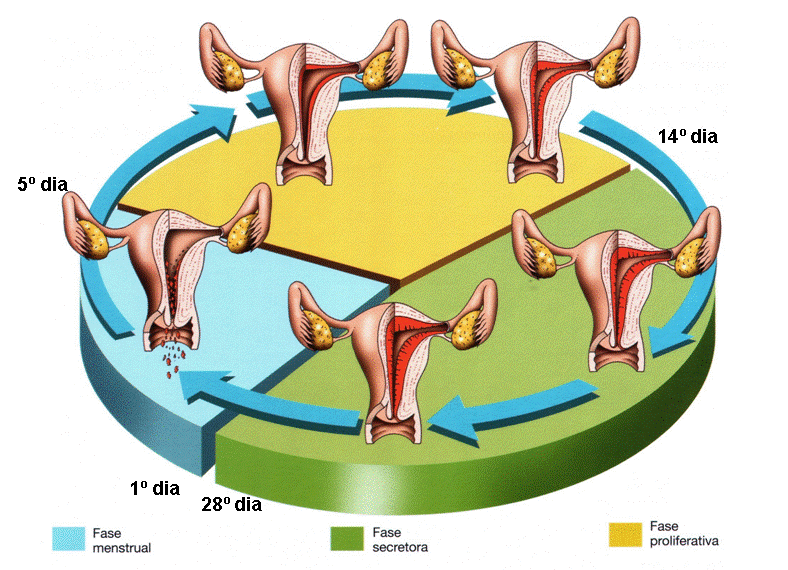 FASE MENSTRUAL:
 tem a duração de 5 dias;
 escamação da parte superficial do endométrio;
 hemorragias resultantes do rompimento dos vasos sanguíneos;
8
Teresa Ortiz Rodrigues
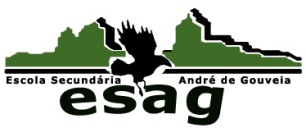 Fisiologia do Sistema Reprodutor Feminino
CICLO UTERINO
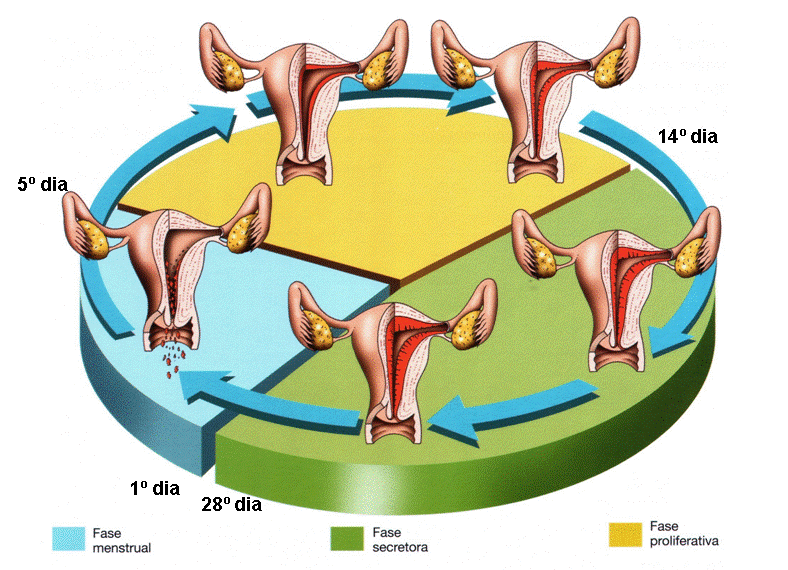 FASE MENSTRUAL
FASE PROLIFERATIVA:
Tem a duração de 9 dias;
 reconstituição dos vasos sanguíneos e do endométrio;
9
Teresa Ortiz Rodrigues
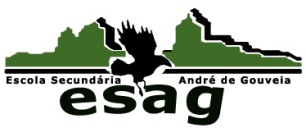 Fisiologia do Sistema Reprodutor Feminino
CICLO UTERINO
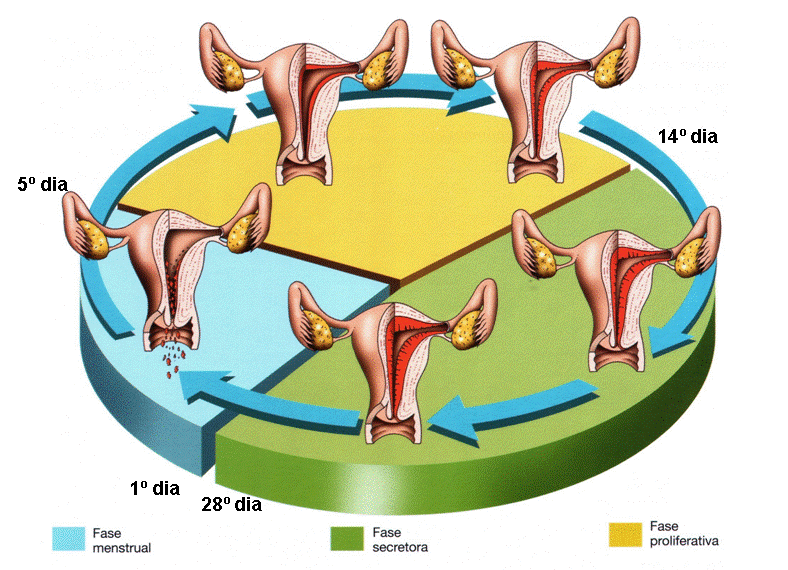 FASE MENSTRUAL
FASE 
PROLIFERATIVA
FASE SECRETORA:
Tem a duração de 14 dias;
 desenvolvem-se as glândulas e os vasos sanguíneos ;
 endométrio atinge espessura máxima (7 a 8 mm);
 útero fica preparado para receber o óvulo caso ocorra fecundação;
10
Teresa Ortiz Rodrigues
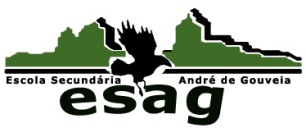 Fisiologia do Sistema Reprodutor Feminino
Relação entre Ciclo Ovárico e Ciclo Uterino
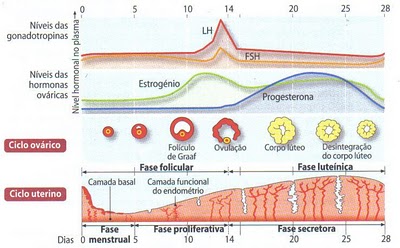 CICLO OVÁRICO
CICLO 
UTERINO
Teresa Ortiz Rodrigues
11
Fisiologia do Sistema Reprodutor Feminino
Ciclo Sexual Feminino.

 Relação entre o Ciclo Ovárico e o Ciclo     Uterino.

 Papel das Hormonas na regulação do Ciclo Sexual Feminino.
12
Teresa Ortiz Rodrigues
Papel das Hormonas na regulação do Ciclo Sexual Feminino.
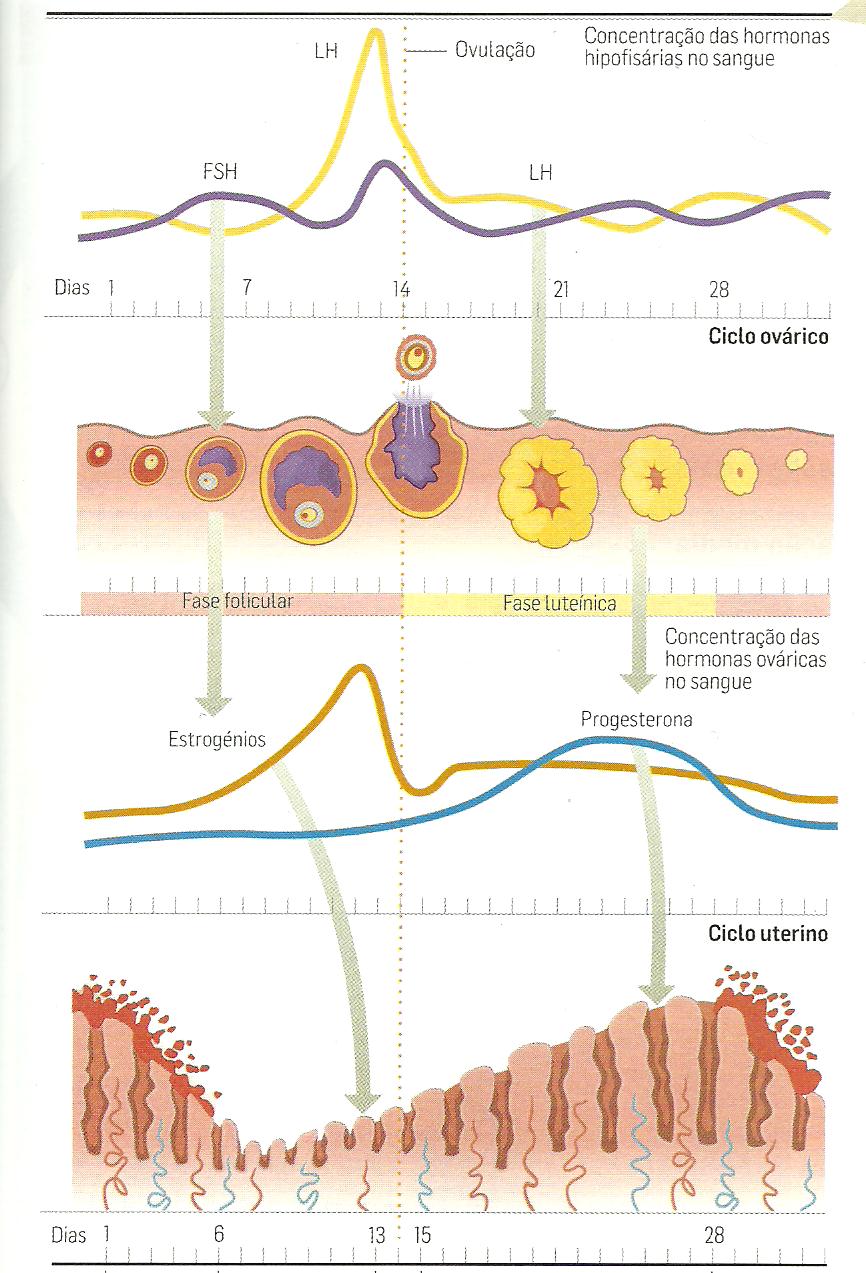 Estrogénios:
Provocam espessamento do  endométrio;
 estimulam a multiplicação das glândulas do endométrio tornando-as longas e sinuosas;
 aumentam a irrigação sanguínea;
Progesterona: 
Acentua o espessamento do endométrio;
 estimula as glândulas do endométrio;
 inibe as contracções uterinas, facilitando a nidificação;
FSH – foliculoestimulina:
- Estimula o desenvolvimento dos folículos;
LH - luteoestimulina:
Actua ao nível do folículo maduro, estimulando a sua ruptura e, consequentemente, a ovulação;
 promove o desenvolvimento do corpo amarelo.
13
Teresa Ortiz Rodrigues